National Business Institute (NBI)PLAINTIFF’S PERSONAL INJURY FROM START TO FINISH
Section VI. Ethical Considerations for Personal Injury Attorneys

By: Paul Kouri

December 03, 2019
Oklahoma City, Oklahoma
1
[Speaker Notes: you are about to get your hour of ethics]
The Contingent Fee

Contingent Fee Agreement Checklist:
http://www.okbar.org/members/GeneralCounsel/articles/ContingencyFeeAgreementChecklist.aspx):
[Speaker Notes: First topic
You should read the article at OBA by Gina Hendrix, former bar GC]
Contingent fee agreement must:
Be in writing
Signed by the client
State the method of determining fee
State whether you will handle appeal
State who will bear expense and how
[Speaker Notes: In writing (Rule 1.5(c)ORPC Signed by client (2008 amend)
State method determining percentage--pre-filing, after filing, if tried, on appeal
Do you agree to take on appeal
expenses: deducted before/after fee percentage (net or gross)
Will expenses be reimbursed by client in the event of no recovery?]
Contract Provision: Fee Method
3. If a recovery is made, Client shall pay Attorneys an Attorneys’ fee [hereafter, Fee] based upon a percentage of the total amount recovered [hereafter, Recovery] for the Claim, whether such Recovery consists of damages, costs, interest, penalties, Attorney’s fee awards, expenses, medical bills, medical liens, medical subrogation, or any other amounts. The Fee shall be paid according to the percentages stated below:
[Speaker Notes: Method of calculating fee]
Contract Provision: Litigation Costs
4. Client understands that Attorneys will incur litigation costs and expenses in representing Client and Attorneys may advance these costs and expense to the extent permitted by the Oklahoma Bar Association and Oklahoma Supreme Court. Client understands that Attorneys shall be reimbursed these costs and expenses from the Recovery when the matter is resolved. Should there be no recovery, Attorneys will not seek reimbursement of these costs and expenses.
[Speaker Notes: Litigation costs]
Contract Provision: Medical Bills
Client understands that Client’s healthcare providers, and/or health insurance carriers and/or government agencies such as Medicare, Medicaid (OHCA), or the Veterans Administration, may be entitled to be paid or reimbursed for medical bills/liens/subrogation from the Recovery and that any such reimbursement shall be paid from Client portion of the Recovery without reducing the Fee paid to Attorneys. 
Client understands that the Fee percentages stated above are applied to the total Recovery before deduction of litigation costs and expenses, and/or Client medical bills/liens/subrogation claims.
[Speaker Notes: Health care liens and subrogation]
Contract Provision: Lien Resolution
If the matter at any point requires legal action via suit, motion, or otherwise, to construe liens or apportion proceeds to medical providers or lienholders or to insurance subrogation claims, Client will pay Attorneys a Fee of 50% of the total Recovery.
[Speaker Notes: This is language I picked up from someone at the last CLE I taught
I think it provides some leverage if you get into a situation where a medical lien 
or subro claimant does not want to reduce
It escalates the contract percentage so you can say if you don’t agree to a reduction you will get less than if you had]
Written Settlement Statement
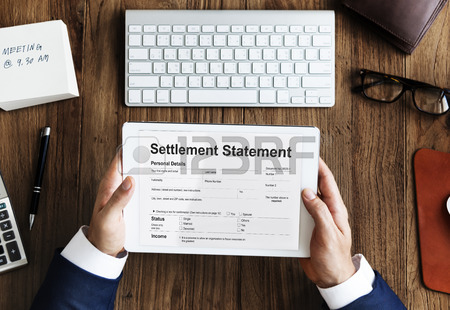 [Speaker Notes: written settlement statement at end of contingent case
breakdown total recovery, expense handling, medical or other 
lien/subrogation claims, and net to client]
Contingent fee and statutory fee in fee shift case?
OK Ethics Opinion No. 325

Short answer: No!
[Speaker Notes: Contingent fee in fee shift cases OK Ethics Opinion No.325)
Can you take both your contracted contingent fee 
and statutory attorney fee in, say, property damage case (12 O.S. Section 940), 
or insurance case under 36 O.S. 3629? Short answer: No.]
Long answer:
Fee must always be reasonable
[Speaker Notes: Your fee must always be “reasonable.” Rule 1.5A]
Long answer:
Fee must always be reasonable
Must be spelled out in writing . . . And state method
[Speaker Notes: a “reasonable” contingent fee is always spelled out in writing
whatever you do should be set out in your contract;]
Long answer:
Fee must always be reasonable
Must be spelled out in writing . . . And state method
May take one or other, not both
[Speaker Notes: (2) you can take one, or the other, but not both;]
Long answer:
Fee must always be reasonable
Must be spelled out in writing . . . And state method
May take one or other, not both
May aggregate with other recovered damages and take fee percentage on all—if that is in the written contract
[Speaker Notes: (3) aggregate total recovery and take the contract percentage from all
if you have this option spelled out in your contract.]
Long answer:
Fee must always be reasonable
Must be spelled out in writing . . . And state method
May take one or other, not both
May aggregate with other recovered damages and take fee percentage on all—if that is in the written contract
Remember fee greater than 50% of net is per se unreasonable
[Speaker Notes: Never greater than 50% net of costs]
When contract is silent:
Greater of:
Fee percentage of total minus the statutory fee
or
The statutory fee
but not
The Aggregated fee
[Speaker Notes: Be aware though, if you don’t spell out aggregation in the contract, 
you may take the greater of contingent fee on the total less the statutory fee, 
or the statutory fee, but not a fee on the aggregate.]
Contract Provision: Fee Aggregation
If a recovery is made, Client shall pay Attorneys an Attorneys’ fee [hereafter, Fee] based upon a percentage of the total amount recovered [hereafter, Recovery] for the Claim, whether such Recovery consists of damages, costs, interest, penalties, statutory attorney’s fee awards, expenses, medical bills, medical liens, medical subrogation, or any other amounts. The Fee shall be paid according to the percentages stated below:
[Speaker Notes: From my contract, again]
Medpay
OK Ethics Opinion No. 306:
“Is it per se unreasonable for an attorney to take as a fee a percentage of the client’s own med-pay when the insurance company has not denied coverage?”
[Speaker Notes: can lawyer take fee on medpay? Only when hotly contested. 
OK Ethics Opinion No. 306]
Medpay
OK Ethics Opinion No. 306:
“Is it per se unreasonable for an attorney to take as a fee a percentage of the client’s own med-pay when the insurance company has not denied coverage?”
No bright line rule BUT says: 
the same fee charged on a recovery against a third-party carrier, would “probably” be excessive and exorbitant, “and hence unreasonable,” when applied to payments made under medpay without dispute, by the client’s own carrier.
[Speaker Notes: No bright line rule, but before
Likely “exorbitant” to charge fee on uncontested medpay]
Case Studies—contract/fee matters
[Speaker Notes: Talk about some cases and bar grievances from 2019]
Miller v. Magnus2019 OK CIV APP 62
Miller was hit by a kid, Magnus, driving a truck pulling a backhoe. Magnus swerved to avoid a stopped electric coop truck and he ended up crossing center into Miller.
Miller hired Martin, Jean & Jackson (MJ&J) who got a $250,000 limits offer from Magnuses carrier, collected without fee, Miller’s $100,000 medpay, and got Miller’s health insurance to waive a subro claim (more than $225,000), as against the medpay.
[Speaker Notes: Anyone here intimately familiar with this case? 
Car wreck case. 
Miller was hit by a kid, Magnus, driving a truck pulling a backhoe. Magnus swerved to avoid a stopped electric coop truck and he ended up crossing center into Miller.
Miller hired Martin, Jean & Jackson (MJ&J) who got a $250,000 limits offer from Magnuses carrier, collected without fee, Miller’s $100,000 medpay, and got Miller’s health insurance to waive a subro claim more than $225,000. Miller.
All in all, not a bad days work]
Miller did not want to accept the $250,000 without attempting to locate personal assets of Magnus. He also did not want MJ&J to file suit on his behalf
MJ&J arranged a recorded statement of Magnus and hired an investigator to look into claims against the coop
[Speaker Notes: Miller did not want to accept the $250,000 without attempting to locate personal assets of Magnus. He also did not want MJ&J to file suit on his behalf

MJ&J arranged a recorded statement of Magnus and hired an investigator to look into claims against the coop]
Miller then, without telling MJ&J hired a second firm to take over
MJ&J asserted an attorney lien, later filing a lien with the county clerk
The second firm filed the lawsuit then negotiated the remaining subrogation claim, negotiated a hospital lien release, and accepted the $250,000 limits offer that MJ&J had previously negotiated
[Speaker Notes: Miller, behind MJ&J back, hires a second lawyer to take over the claim
MJ&J asserts an attorney lien with carrier and files a lien with the county clerk

Second firm negotiates the remaining medical claims and accepts the same $250,000 offer obtained by MJ&J]
The second firm then moved to strike and invalidate MJ&J lien
The trial court awarded MJ&J a little more than 1/3, or $84,555.15
[Speaker Notes: The second firm then moved to strike and invalidate MJ&J lien
The trial court awarded MJ&J a little more than 1/3, or $84,555.15]
On appeal, two issues:
Was there a valid attorney lien?
Was the “apportionment” appropriate
[Speaker Notes: What are the issues raised in the appeal?
1, was there a valid fee lien
2, if so, was the trial court’s apportionment correct]
Second firm had moved for “new trial”
Did not raise claim MJ&J failed to perfect a valid lien
What happens to error not asserted in new trial motion
[Speaker Notes: I think, but want to hear what Ken has to say a critical error here by the second firm
Second firm had moved for “new trial”
This error occupies one short paragraph of the opinion:
Did not raise claim MJ&J failed to perfect a valid lien
What happens to error not asserted in new trial motion
Is that error preserved?
Justice Opala “not just no, but hell no!”
Is this a potential ethical problem? Rule 1.1 Competence?]
How do we perfect an attorney fee lien?
Statutory “charging lien”
Common-law “possessory” or “retaining” lien
[Speaker Notes: How do we perfect an attorney fee lien?
Statutory “charging lien”
File (or answer) a lawsuit and endorse a pleading “attorney lien claimed”
Sue early and sue often
Ken, am I missing something here? MJ&J could not have done that because the client would not authorize suit
Common-law “possessory” or “retaining” lien]
How do we perfect an attorney fee lien?
Statutory “charging lien”
Common-law “possessory” or “retaining” lien
The retaining lien generally attaches to all property, papers, documents, securities and monies of the client coming into the hands of the attorney in the course of the professional employment.
[Speaker Notes: This lien only attaches to property or money in the attorney’s possession]
Ethical trap with “retaining” lien
“[A] lawyer [may not] take money or property entrusted to him for a ‘specific purpose’ and apply it to the attorney's fee claim.”  Cummings, 1993 OK 127, ¶ 14, 863 P.2d at 1170;  State ex rel. Oklahoma Bar Ass'n v. Meek, 1994 OK 118, ¶ 10, 895 P.2d 692, 698.
[Speaker Notes: Keep in mind with possessory liens, you still can’t divert client money allocated for one thing to apply to the unpaid fee]
How do we perfect an attorney fee lien?
Statutory “charging lien”
Common-law “possessory” or “retaining” lien
Contractual “lien”
[Speaker Notes: There may be a third means of creating a valid attorney fee lien
A lien created by agreement]
Contract Provision: Lien Creation
12. Client hereby grants to Attorneys a lien and security interest to the full extent of the Fee, costs, expenses, and any previous disbursements, upon all offers of settlement obtained by Attorneys and/or upon all amounts obtained by later settlement, verdict, or judgment pertaining to the Claim. Attorneys has the option of filing such a lien and provide a copy of this contract to third parties, as proof thereof. However, the lien and security interest will exist irrespective of whether Attorneys file a lien.
[Speaker Notes: From my contract]
Apportionment Rule set out in:Martin v. Buckman, 1994 OK CIV APP 89, ¶ 42, 883 P.2d 185.
The court should consider:
The amount of the settlement or judgment the discharged attorney had a reasonable possibility of realizing had she been permitted to continue in the case; 
the nature and extent of the services she rendered within the scope of the contingent fee contract; and 
the nature and extent of the services rendered by the second lawyer.
[Speaker Notes: Then the court turns to the question of the trial court’s apportionment
The rule for that comes from this 1994 case, Martin v. Buckman:
The court looks at three factors:
The amount of the settlement or judgment the discharged attorney had a reasonable possibility of realizing had he or she been permitted to continue the representation; 
the nature and extent of the services rendered within the scope of the contingent fee contract; and 
the nature and extent of the services rendered by the second lawyer.]
Apportionment Rule set out in:Martin v. Buckman, 1994 OK CIV APP 89, ¶ 42, 883 P.2d 185.
And: The proportionalization of each attorney's services, of course, is not to be evaluated on an hourly rate basis, but consideration should be given to the nature of the case, and the relative contribution of each attorney to the creation of the contingent fee fund with considerable emphasis on the first attorney's contractual share.
[Speaker Notes: The COCA then gets to the real issue with apportionment:
The real question is what did the second attorney contribute to the “creation of the contingent fee fund?”]
The second firm’s defenses:
We confirmed MJ&J’s work through independent investigation
Simply confirming the prior firm’s work is not “contribution to the creation of the contingent fee fund” (the $250,000)
[Speaker Notes: So what did the second firm “add”:
They said they 1, confirmed the work MJ&J did (nice of them)
Court said nope, confirming the first firms work is not a “contribution to the creation of the fund]
The second firm’s defenses:
We confirmed MJ&J’s work through independent investigation
Simply confirming the prior firm’s work is not “contribution to the creation of the contingent fee fund” (the $250,000)
We negotiated additional lien/subrogation reductions
Lien negotiations are a normal part of the case and do not “contribute” to the creation of the contingent “fund”
[Speaker Notes: Second, they pointed out the fact they negotiated the remaining medical claims
Court said as to this one, that is a normal part of any case (that MJ&J would have had the opportunity to have done)
and besides, liked confirming earlier work, does not “contribute to the creation of the fund.”
I think someone was watching out for the gang at MJ&J]
State ex rel. OBA v. Watkins, 2019 OK 76
Husband hires Watkins after wife is killed in MVA
[Speaker Notes: This is a sad case]
State ex rel. OBA v. Watkins, 2019 OK 76
Husband hires Watkins after wife is killed in MVA
Watkins establishes estate, with husband as PR
State ex rel. OBA v. Watkins, 2019 OK 76
Husband hires Watkins after wife is killed in MVA
Watkins establishes estate, with husband as PR
Watkins recovers $100,000 policy
State ex rel. OBA v. Watkins, 2019 OK 76
Husband hires Watkins after wife is killed in MVA
Watkins establishes estate, with husband as PR
Watkins recovers $100,000 policy
Watkins files notice to creditors, inventory, applies for partial distribution
State ex rel. OBA v. Watkins, 2019 OK 76
Husband hires Watkins after wife is killed in MVA
Watkins establishes estate, with husband as PR
Watkins recovers $100,000 policy
Watkins files notice to creditors, inventory, applies for partial distribution
State ex rel. OBA v. Watkins, 2019 OK 76
Husband hires Watkins after wife is killed in MVA
Watkins establishes estate, with husband as PR
Watkins recovers $100,000 policy
Watkins files notice to creditors, inventory, applies for partial distribution
Petition states pursuant to 84 O.S. 213 (Laws of Descent and Distribution) the $100,000, less fee, or $70,0000, to be distributed:
State ex rel. OBA v. Watkins, 2019 OK 76
Husband hires Watkins after wife is killed in MVA
Watkins establishes estate, with husband as PR
Watkins recovers $100,000 policy
Watkins files notice to creditors, inventory, applies for partial distribution
Petition states pursuant to 84 O.S. 213 (Laws of Descent and Distribution) the $100,000, less fee, or $70,0000, to be distributed:
½ to husband, and 1/6 to each of 3 children
State ex rel. OBA v. Watkins, 2019 OK 76
Husband hires Watkins after wife is killed in MVA
Watkins establishes estate, with husband as PR
Watkins recovers $100,000 policy
Watkins files notice to creditors, inventory, applies for partial distribution
Petition states pursuant to 84 O.S. 213 (Laws of Descent and Distribution) the $100,000, less fee, or $70,0000, to be distributed:
½ to husband, and 1/6 to each of 3 children
Trial court approved and ordered “immediate distribution” of $70,000.
[Speaker Notes: Most of us who are plaintiff’s attorneys probably ought not dabble in probate
No criticism of Watkins, because this is not my area, but my recommendation is hire someone to handle that part]
Contract Provision: Additional Fee Work
10. Client understands that the drafting or trusts, representing Client in guardianship or probate proceedings or in disputes with healthcare providers, health insurance companies, or government agencies such as Medicare, Medicaid, or the Veterans Administration, may involve additional Attorneys fee charges. Such charges will be discussed and approved by Client before the services are provided or the fees earned.
[Speaker Notes: From my contract]
Nearly five months later, Watkins paid the husband’s proceeds and his attorney fee
Nearly five months later, Watkins paid the husband’s proceeds and his attorney fee
Nearly five months after that, Watkins paid the one adult child’s proceeds
Nearly five months later, Watkins paid the husband’s proceeds and his attorney fee
Nearly five months after that, Watkins paid the one adult child’s proceeds
Still Watkins owes a little over $21,000 to the remaining, minor, children.
Nearly five months later, Watkins paid the husband’s proceeds and his attorney fee
Nearly five months after that, Watkins paid the one adult child’s proceeds
Still Watkins owes a little over $21,000 to the remaining, minor, children. 
Father terminated Watkins services and a year-and-a-half or so later, Father filed a bar grievance alleging Watkins still had not paid the minor children
Nearly five months later, Watkins paid the husband’s proceeds and his attorney fee
Nearly five months after that, Watkins paid the one adult child’s proceeds
Still Watkins owes a little over $21,000 to the remaining, minor, children. 
Father terminated Watkins services and a year-and-a-half or so later, Father filed a bar grievance alleging Watkins still had not paid the minor children
Factual background
Watkins made 9 cash withdrawals, 79 transfers to his personal checking, and made two withdrawals for loan payments out of his trust account. His trust balance “was regularly below the amount he owed”
Watkins never established 12 O.S. 83 trust accounts for the minor children
Watkins failed to communicate with the client, even moving offices several times without providing his new contact information
The Ethics Charges
A. “Mishandling” client funds. Three levels of culpability:
The Ethics Charges
“Mishandling” client funds. Three levels of culpability:
commingling—failure to keep attorney and client money in separate accounts—don’t use your trust account as a personal or operating account.
The Ethics Charges
“Mishandling” client funds. Three levels of culpability:
commingling—failure to keep attorney and client money in separate accounts—don’t use your trust account as a personal or operating account. 
Simple conversion—using client funds for a purpose other than intended—here it was using client money to pay his loans
The Ethics Charges
“Mishandling” client funds. Three levels of culpability:
commingling—failure to keep attorney and client money in separate accounts—don’t use your trust account as a personal or operating account. 
Simple conversion—using client funds for a purpose other than intended—here it was using client money to pay his loans
Misappropriation—purposely depriving a client of money through deceit and fraud—not found in this case
The Ethics Charges
B. “Miscommunication and Neglect”
Failure to return funds owed for over 2 ½ years 
Neglecting the case for an extended period both before and after his services were terminated
Claims that the adult child was not a “client” did not absolve
[Speaker Notes: Read slide
Neglect after termination: ORPC 1.16 upon termination the lawyer "shall take steps to the extent reasonably practicable to protect a client's interests, such as . . . surrendering papers and property to which the client is entitled and refunding any advance payment of fee or expenses that has not been earned or incurred.“

“not a client” He had the adult child sign a settlement statement that referred to her 7 times as “client”
Regardless, a “third-party, non-client beneficiary may be considered a client for disciplinary purposes]
What Rules?
RGDP 1.3 Acts which bring discredit on the legal profession
ORPC 1.1 Competence
ORPC 1.3 Diligence
ORPC 1.4 Communication
ORPC 1.15 Safekeeping Property
1.16 Terminating Representation 
ORPC 3.2 Expediting Litigation
Discipline—Two years and a Day
Why two years and a day?
[Speaker Notes: Discipline: two years and a day
Anyone remember back to Professional Responsibility class why we often see suspensions of two years and a day?]
Why two years and a day?Rule 11.1 of Rules Governing Disciplinary Proceedings:
§ Sec 11.1. Petition for Reinstatement

§ Sec 11.2. Investigation by Professional Responsibility Commission

§ Sec 11.3. Hearing Before Professional Responsibility Tribunal

§ Sec 11.4. Standard of Proof for Petitions for Reinstatement

§ Sec 11.5. Findings Prerequisite to Reinstatement

§ Sec 11.6. Review by Supreme Court

§ Sec 11.7. Notice of Decision and Petition for Rehearing
[Speaker Notes: Lots of hoops to go through if suspension is more than two years, including investigation by PRC, Hearing before PRT, Review by Supremes]
Rule §11.8. Reinstatement Without Order after Suspensions of Two (2) Years or Less.
A lawyer who has been suspended for two (2) years or less upon disciplinary charges may resume practice upon the expiration of the period of suspension by filing with the Clerk of the Supreme Court an original and two (2) copies of an affidavit affirming that affiant has not engaged in the unauthorized practice of law or otherwise violated the rules of the Association or the terms of the affiant's order of suspension. The affidavit shall also describe all business or professional activities of the affiant and places of residence during the term of the suspension. No order of Court is necessary; however, material deletions or misrepresentations in the affidavit shall be grounds for subsequent discipline.
[Speaker Notes: Less than two years—file an application with the Court]
State ex rel. OBA v. Withers, 2019 OK 47—another “second lawyer” disciplinary action
Attorney violated ORPC 1.15 by depositing settlement checks into his operating account rather than into IOLTA
Also commingling and conversion when operating account balance dropped below the amount claimed against the settlement by other attorneys
Violated ORPC 8.4(c) Fraud, by endorsing client’s signature to release and settlement check without permission (he claimed to have permission), later having the signature notarized
State ex rel. OBA v. Bednar, 2019 OK 12
This case sets out several good ways to lose your license
[Speaker Notes: This case is a primer on ways to lose your license
While there are some fee related violations they pertain to retainer fees not contingent so I will not discuss the details
But this one is worth reading]
TRUST ACCOUNTING: 101 (FAQs) By Travis Pickens, OBA Ethics Counsel 
https://www.okbar.org/wp-content/uploads/2018/10/trust-account-faqs.pdf
TRUST ACCOUNTING: 101 (FAQs) 
By Travis Pickens, OBA Ethics Counsel 
The following are some of the questions my office frequently answers for lawyers regarding trust accounts and related accounting. 
What does IOLTA stand for? “Interest on Lawyer’s Trust Accounts” 
Which rule of Professional Conduct sets out the duties relating to trust accounts? ORPC 1.15. 
Which banks offer IOLTA trust accounts? Ask your own bank first. If they do not offer these accounts, call the Oklahoma Bar Foundation (405‐416‐7070) and ask them to recommend one in your area. If you office in a town that does not have a participating bank or the bank routinely charges more in fees than any interest generated, or it is otherwise not feasible, you may be excused from the duty to have a trust account. You should consult with the OBF in making this determination. 
What money goes into the trust account? Unearned legal fees, unincurred expenses, and third‐party monies in connection with the representation. This typically means, for example, retainers (until the monies are earned), flat fees (until the monies are earned), filing fees, deposition and expert witness expenses. Settlement proceeds on a check to you and your client(s) or others may also go into the trust account for distribution. 
Must every lawyer have an IOLTA trust account? No. Only lawyers that hold client or third‐party funds regarding a representation must have trust accounts. If you bill for your legal fees after the work is already done, i.e. the fees are already earned, you should simply deposit the money into your operating account. In this case, a trust account is not necessary (if you did have a trust account, depositing earned fees into your trust account is prohibited because the money is yours at that point and such a deposit would be commingling funds). 
May a lawyer assign certain tasks for trust accounting to non‐lawyers? Yes, but the lawyer remains ultimately responsible and must educate the others, supervise the work and monitor the account. Ultimate responsibility for the trust account is a nondelegable duty. 
May a lay person be a co‐signatory on the account? Yes, but as the old joke goes “Can anyone be a signatory on the trust account?” ….. “Yes, anyone you trust your license to.” 
What is the best short summary of a lawyer’s principal duties regarding the trust account? At any time, be able to show what amounts are in the account, for each client, and the small amount of your own money on deposit to cover minimum balance requirements and bank fees and service charges. Contact your bank and find out what charges are anticipated for a year, and document that in your file. You can deposit enough of your own money to cover those expenses . 
May I “park” money in my trust account even for a short time for tax purposes, i.e. to defer taking the money until the next tax year? No, earned fees in your trust account, from a settlement for example, should be transferred into your operating account promptly. Otherwise, to leave earned money in a trust account is commingling because it is your money. 
What should I do if I hold money in my trust account and the client and/or third party (with a legitimate interest in the money) disagree as to how it should be paid out? You should give notice to every party that has an interest in the money and pay out any undisputed amounts. Then, hold the
disputed amount until one of two things happens, 1) you reach an agreement among all interested parties, or 2) a court or arbitrator directs you how to distribute the money. You should act promptly to resolve the dispute, and may use a mediator, arbitrators or file a motion or action with the court to make the determination. The client or a third‐party for whom you held funds may request a full accounting of the monies. 
May a lawyer use funds designated for another purpose, e.g. expert witness fees, to pay his or her own bill? Not without prior written consent from the client, and even then it may be impermissible if the client has contracted with the expert separately to reserve funds for payment. Otherwise, it could be deemed a simple conversion of funds, i.e. using or interfering with funds used for a different purpose. 
May a lawyer take “advances” on money from the trust account? No, because the money has not been earned. A lawyer may not take money unless it has been earned. Otherwise, it is arguably simple conversion at best and misappropriation (“theft”) at worst. 
How should a “flat” fee be treated? Generally, a flat fee should be treated as a retainer. It should be deposited into the trust account until work is performed. It may be withdrawn in stages, but there should be work that is done to justify the withdrawal of that portion. Cover the payment schedule in your fee agreement. It does not need to be tied to hours worked, but it must be reasonable. This procedure is often misunderstood. It all goes back to the fact that fees must be earned to be taken. If no work has been done, then they have not been earned. Only money that has been earned should be deposited into your operating account. 
When a lawyer mistakenly withdraws money from the trust account prior to the fees being earned, what should s/he do? Replace the money immediately and make accounting entries on both ends of the transaction that document what occurred in the event you are later asked to explain. 
What should a lawyer do in the event a client disappears, or there is an amount in the trust account of uncertain ownership . First, determine whether the Oklahoma Unclaimed Property Fund is entitled to the money. The Unclaimed Property Division may be contacted at 405‐521‐4273, or Unclaimed@treasurer.ok.gov . If not, the money may be paid to the Oklahoma Bar Foundation. Include a cover letter that explains, if known, which client(s) the money may be attributable to, a last known address, and your efforts to contact them. The Foundation will hold the money earning interest. If that client ever reappears the OBF will refund the principal amount originally deposited and you may return it to the client. 
Is any particular accounting program required? No. Everything from a loose‐leaf notebook to a fancy computer program can be acceptable so long as the funds are properly accounted for. 
What happens if the amount to be held is for a long period of time or is a non‐nominal amount? You should advise the client that the funds may be placed in an account that pays the interest to the client, if the funds to be invested could be utilized to provide a positive net return to the client. In making this determination, analyze the interest earned versus the related bank, tax, fees and legal costs that may be applicable. Also determine the ability of the bank to calculate and pay interest to individual clients). 
How long must a lawyer hold records related to account funds (and other property of the client)? At least five years after termination of the representation. Generally, all financial records should be kept, including but not necessarily limited to: the fee agreement, bank statements, billing records (e.g. time sheets), billing statements, payment records, deposit and withdrawal records, trust account “ledgers”
and reconciliations, settlement statements and accountings, and related correspondence. You should be able to reconstruct, account and justify for all amounts that flow through your account(s). 
What happens if an instrument is presented to the bank that would be an overdraft of the trust account? By agreeing to be an IOLTA provider, the bank has contractually agreed that it will automatically notify the Office of General counsel. The OGC will send you a letter that requests an explanation. Almost all of the time the explanation is legitimate and understandable and a disciplinary file is not opened, but better to keep careful records and avoid this awkward inconvenience altogether. If the OGC receives multiple notices (i.e. a pattern has
Handling Client Trust Funds

Because It Is Not Your Money!, D. Scott Pappas (http://www.okbar.org/members/BarJournal/archive2015/AugArchive15_2/obj8621Pappas.aspx).
[Speaker Notes: I recommend the OBA article by Scott Pappas as must read material
Re client trust funds
Of particular interest to me as I just left my long term firm and went solo
Having to figure this stuff out]
B. The Costs Of Litigation—What is a Legitimate Cost?
Interest on Unpaid Fees and Costs?
[Speaker Notes: Can you charge interest on unpaid fees and costs? The fee part of this question relates more to non-contingent contracts. Most of us Plaintiffs’ lawyers work under contingent contracts and we control the collection of fees rather than the client.
But what about the costs of litigation that we have advanced for the client? Can we charge interest when we recover those costs?]
ORPC 1.8 (e) A lawyer shall not provide financial assistance to a client in connection with pending or contemplated litigation, except that:
(1) a lawyer may advance court costs and expenses of litigation, the repayment of which may be contingent on the outcome of the matter; and
[Speaker Notes: We first need to understand Rule 1.8. It used to be (before our time) lawyers could not advance litigation costs
1.8 says we can advance those costs and even that we can make repayment contingent on us making a recovery for the client—
This allows us to say “you owe us nothing unless we make a recovery”]
Ethics Opinion No. 286
Is it ethical and proper for an attorney to charge interest on fees for professional services rendered and expenses advanced which are past due?
[Speaker Notes: But can we take that a step further and charge interest in those advanced costs?
This comes in to play especially when the lawyer has borrowed the money with which to advance the costs
And the lender charges interest (or something that looks very much like interest)
Can we pass the interest cost on to the client?]
Ethics Opinion No. 286
Is it ethical and proper for an attorney to charge interest on fees for professional services rendered and expenses advanced which are past due?
Therefore, the Legal Ethics Committee of the Oklahoma Bar Association finds that it is ethical and proper for an attorney to charge interest on overdue accounts for professional services rendered or expenses advanced as long as there has been an agreement made with the client concerning these charges.
[Speaker Notes: Yes, says the Ethics Committee, at least—as long as you have written that into your contract]
Does this include interest charged by the loan sharks?
https://ntlsummit.com/wp-content/uploads/2015/01/1-21-15-1130am-joe-kasouf-was-joe-dinardo.pdf
[Speaker Notes: Does this extend to Lawyer borrowing to advance litigation funding to client?
 
Probably. At least according to the lending companies:]
Warning:
You can’t loan a client money other than to advance expense.
[Speaker Notes: But remember, you still can’t loan a client money other than to advance expense. 
You can’t advance the recovery (though they can do that through the loan sharks)
You can’t loan them money to see a doctor 
or to buy a car.]
12 O.S. § 942-- Costs the Court Judge May Award:
Court costs (filing fees, jury fees)
Service fees—Certified mailing of subpoenas, expense for publication
Witness fees
Copy fees—only those “necessarily used at trial” (10 cents per page)
Transcripts the court decides are “necessary to resolve the case”
“reasonable” costs for depositions, including transcript costs, copy charges to provide exhibits to the witness and opposing counsel and costs for video recording depositions (up to $100/two hours of deposition) . . . “unless the court determines the deposition was unreasonable or unnecessary . . .”
[Speaker Notes: Read slide
Does this include the fee you have to pay your experts? (not so much)
What about the fee you pay to depose the other side’s experts? (yes)]
Attorneys’ Fee as Costs:
Example: 12 O.S. § 936:
In any civil action to recover for labor or services rendered, or on an open account, a statement of account, account stated, note, bill, negotiable instrument, or contract relating to the purchase or sale of goods, wares, or merchandise, unless otherwise provided by law or the contract which is the subject of the action, the prevailing party shall be allowed a reasonable attorney fee to be set by the court, to be taxed and collected as costs
[Speaker Notes: Though we follow the American Rule in Oklahoma, there are exceptions which must be set out in the statutes
As we see stated expressly in 12 O.S. 936, when an exception to the American rule is on play, the fee is treated as a taxable cost
What is the significance of it being a “cost” 
It belongs to client, not attorney]
State ex. rel. Oklahoma Bar Association v. Weeks1998 OK 83, 969 P.2d 347
[Speaker Notes: This is discussed in a 1998 disciplinary action OBA v. Weeks
Weeks is discussed in OBA Ethics Opinion 325 we discussed earlier
Attorney Weeks and another lawyer represented a Mr. Dodoo in a racial discrimination/employment case
The contract gave the attorneys a 50% contingent fee plus any statutorily awarded fee]
State ex. rel. Oklahoma Bar Association v. Weeks1998 OK 83, 969 P.2d 347
[Speaker Notes: They quickly settled the claim for $50,000 and reduced they contingent fee to 40% so the attorneys got $20,000 and Dodoo got $30,000. So far so good.
But then they secretly negotiated the statutory fee portion of the claim and recovered another $23,000 or so which they retained.
So the client got $30,000 and the lawyers got $43,000 and change
Mr. Dodoo later checked the court file and discovered the additional recovery]
State ex. rel. Oklahoma Bar Association v. Weeks1998 OK 83, 969 P.2d 347
¶24 . . . Fee-shifting statutes . . . "were not designed as a form of economic relief to improve the financial lot of attorneys, nor were they intended to replicate exactly the fee an attorney could earn to a private fee arrangement with his client. Instead, the aim of such statutes was to enable private parties to obtain legal help in seeking redress for injuries . . . .
[Speaker Notes: The Supreme court looked to federal law explaining the purpose of fee shift statutes in section 1988 cases
Read slide]
State ex. rel. Oklahoma Bar Association v. Weeks1998 OK 83, 969 P.2d 347
¶24 . . . Fee-shifting statutes . . . "were not designed as a form of economic relief to improve the financial lot of attorneys, nor were they intended to replicate exactly the fee an attorney could earn to a private fee arrangement with his client. Instead, the aim of such statutes was to enable private parties to obtain legal help in seeking redress for injuries . . . .
¶25 The right to collect attorney's fees awarded under §1988, belongs to the prevailing party, not his attorney.
[Speaker Notes: Also, the court explains that statutory fee shift awards (at least in 1988 cases) belong to the client rather than to the attorneys]
5 O.S. 7
It shall be lawful for an attorney to contract for a percentage or portion of the proceeds of a client's cause of action or claim not to exceed fifty percent (50%) of the net amount of such judgment as may be recovered, or such compromise as may be made, 
whether the same arises ex contractu or ex delicto . . . .
[Speaker Notes: We also have a statute limiting contingent fees to 50% of net recovery.
This was apparently not implicated in Weeks, said Weeks, because the contingent portion of the fee was only 40%
The Court didn’t really argue with this proposition]
12 O.S. 936 also applies to claims under UCC (implied warranty too)
12 O.S. 939 (express warranty claims)
12 O.S. 940 (negligent damage to property)
36 O.S. 3629 (insurance cases (except UM))
42 O.S. 176 (action to enforce/foreclose lien)
15 O.S. 761.1 (consumer protection cases)
file:///C:/Users/paulk/Downloads/AttorneyandLegalFeesinOklahoma%20(1).pdf
[Speaker Notes: Become familiar with the prevailing party fee statutes. They can be a good friend to a Plaintiff’s attorney
Ethics point: They are also something you have an obligation to discuss with your client as a caveat to “you owe me nothing if I don’t make a recovery”
As in, “but you may owe the other side a whole lot of money”
Not all found in 12 O.S. 900s
Read them from slide]
C. Personal Injury Lawyer Advertising
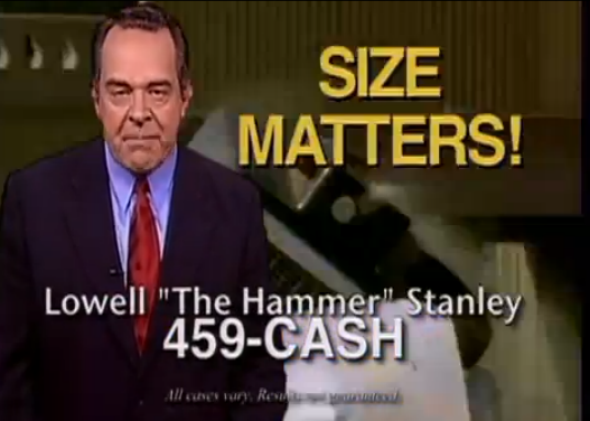 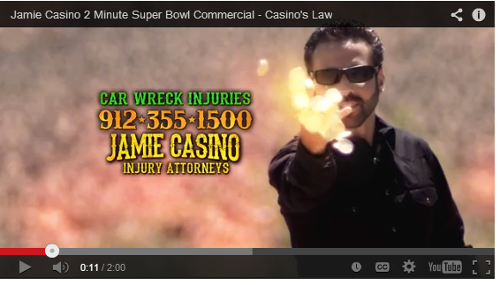 OK Ethics Opinion No.30 (1932)
“Is it advertising [and thus unethical] for an attorney to acquire space in telephone directory, immediately after his name in the attorney’s classification section, and insert the following: ‘General practitioneers [sic]: Special attention given to Personal Injury Damage Suits, Corporations, contracts and probate law …… Former District Judge. ’24 Years General Practice in All Courts, contracts, liens, titles, corporations, damages, probate.’”
[Speaker Notes: We’ve come a long way since this 192 OK Ethics opinion
Read slide]
OK Ethics Opinion No.30 (1932)
“Is it advertising [and thus unethical] for an attorney to acquire space in telephone directory, immediately after his name in the attorney’s classification section, and insert the following: ‘General practitioneers [sic]: Special attention given to Personal Injury Damage Suits, Corporations, contracts and probate law …… Former District Judge. ’24 Years General Practice in All Courts, contracts, liens, titles, corporations, damages, probate.’” 

The answer: Yes. Anything more than the name and telephone number of the lawyer, in the same type and size as the other attorney listings, violated the rule against attorney advertising.
[Speaker Notes: Says it is unethical to place an ad in the phone book
It was acceptable to have a simple listing in the same size and style
As all the other attorney listings]
Bates v. State Bar of AZ, 433 U.S. 350, 97 S.Ct. 2691, 53 L. Ed. 2d 810 (1972)
attorney advertising facilitates the process of intelligent selection of lawyers and makes legal service more accessible

and is protected by the First Amendment.
[Speaker Notes: 1972 Bates v. State Bar of AZ, US Supreme Court weighs in
attorney advertising facilitates the process of intelligent selection of lawyers
and makes legal service more accessible—
and is protected by the First Amendment.]
Bates v. State Bar of AZ
[Speaker Notes: But, still, states may ban false, deceptive, and misleading advertising.]
OK Ethics Opinions 310 and 315
[Speaker Notes: OK Ethics Opinion 315 discusses effect of Bates in Oklahoma. 
No. 310 notes earlier, “inconsistent” ethics opinions are outdated.]
ORPC and Lawyer advertising
ORPC 7.1: Lawyers may not make false or misleading statements about their services.
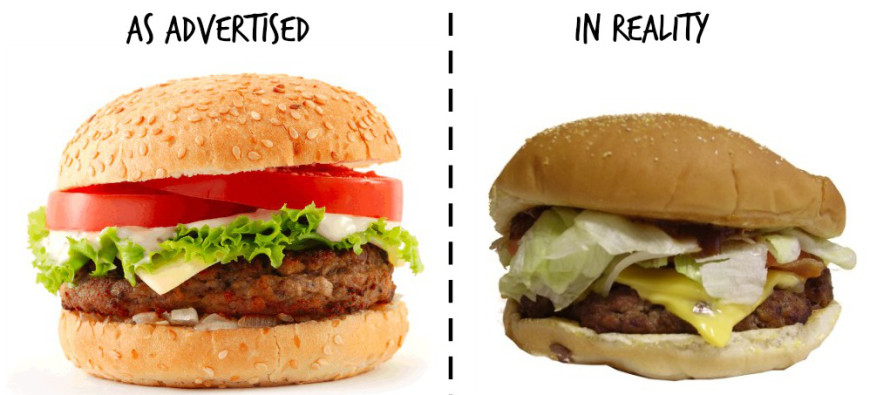 [Speaker Notes: ORPC 7.1: Lawyers may not make false misleading statements about services.]
ORPC and Lawyer advertising
ORPC 7.2: Cannot pay for referrals other than in certain limited circumstances.
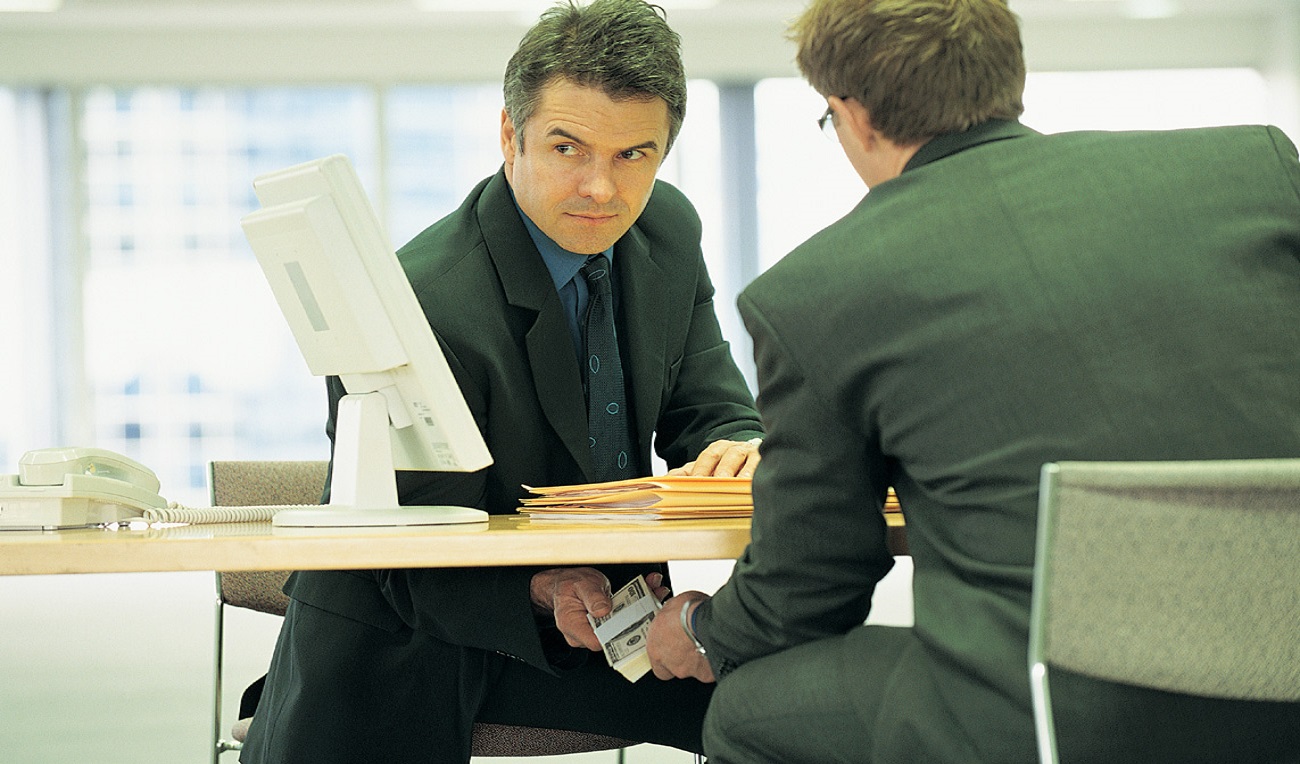 [Speaker Notes: ORPC 7.2: Lawyers may advertise their services, 
but cannot pay for referrals other than in certain limited circumstances.]
ORPC and Lawyer advertising
ORPC 7.3: Lawyers may not solicit employment “in-person, live telephone or real-time electronic communication” except to other lawyers or to family and close relations, or prior clients. Also, shall not solicit by non real-time (letters, email, etc.) if the target has made known a desire not to be solicited or the solicitation involves coercion, harassment, or duress.
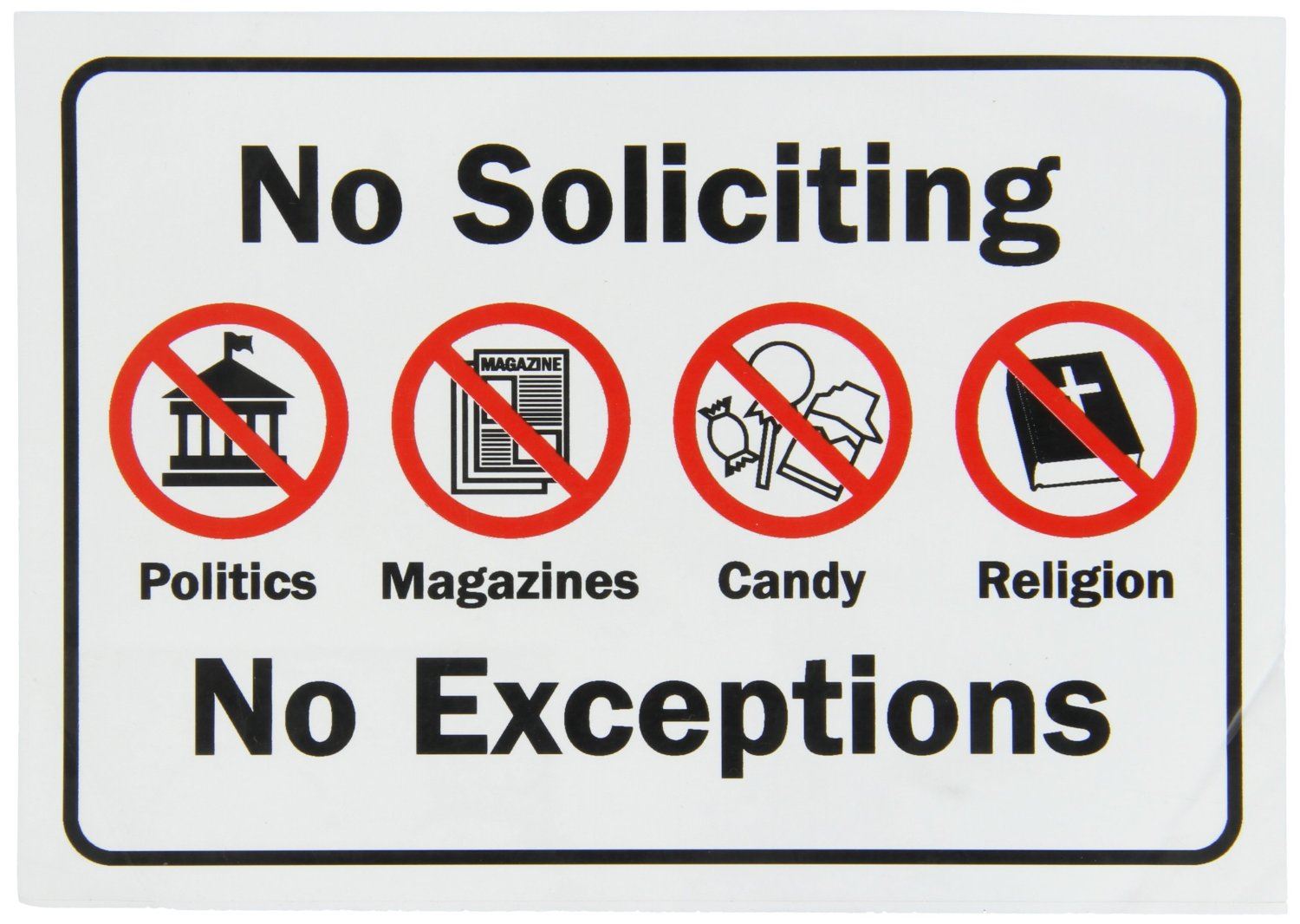 [Speaker Notes: ORPC 7.3 may not solicit “in person” except to other lawyers
Family. Close relations. Former clients]
ORPC and Lawyer advertising
ORPC 7.4: Lawyer may advertise that he concentrates practice is particular fields, but may not claim he or she is “certified as a specialist,” except Patent, Admiralty, or as certified by the Oklahoma Supreme Court. Comments: No outright prohibition of claiming “specialization,” but, may not claim “certified” because it implies official recognition. Also, if you claim to be specialist that will be scrutinized for truthfulness (Rule 7.1) and may be used against you in adverse actions to determine your standard of care.
[Speaker Notes: ORPC 7.4 “Specialization”  Kind of confusing
May claim “concentration” but can’t claim 
“certification” except Patent, Admiralty, and other cert. by OKSC
No outright ban on claiming “specialization”
must be truthful and will establish standard of care against you in MP suit]
ORPC and Lawyer advertising
ORPC 7.5: Firm Names and Letterhead: May use trade name that does not imply a connection with government agency, or with public or charitable legal services. May use same firm name in multiple jurisdictions, but must note which attorneys are not licensed in that jurisdiction. Lawyers no longer practicing must be removed from name and letterhead. Comments: may use name of some or all, may use web address as firm name. Oklahoma County Legal Clinic, or some such is improper. May not imply attorneys are in partnership if only sharing office space.
[Speaker Notes: ORPC 7.5 Trade Names and letterhead
May use trade name that does not imply connection with government agency
Or public charitable group (Oklahoma County Legal Clinic)
May use same firm name for multiple Jurisd practice
But must list where each licensed
Remove those no longer practicing from letterhead (can leave deceased in firm name)
Cant imply partnership if only office sharing]
ORPC and Lawyer advertising
May advertise good result, but must be factual and not violate confidentiality
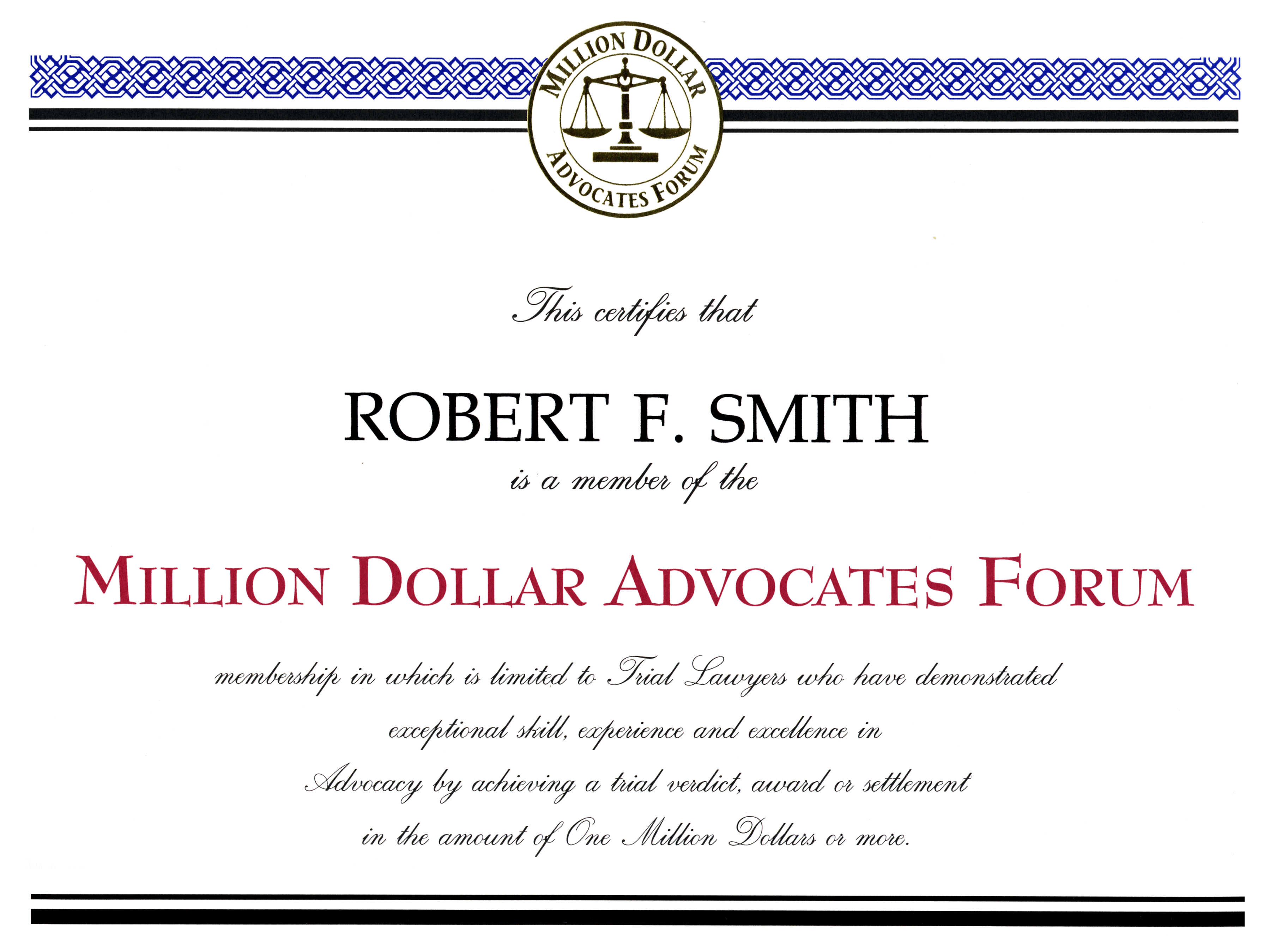 [Speaker Notes: Advertising good results Opinion 320 long as the don’t violate confidentiality
are factually accurate, and accompanied by disclaimer]
[Speaker Notes: This is from a posting on the OBA website—note it says advertising as a specialist is forbidden, but claiming concentration is not]
ORPC and Lawyer advertising
Mail solicitation: “This is an Advertisement.” 
Must include OBA address to report inaccurate or misleading ads 
and may not use certified or registered mail.
[Speaker Notes: Mail solicitation: Must note conspicuously on the envelope: 
“This is an Advertisement.” 
Must include OBA address to report inaccurate or misleading
 ads and may not use certified or registered mail.]
ORPC and Lawyer advertising
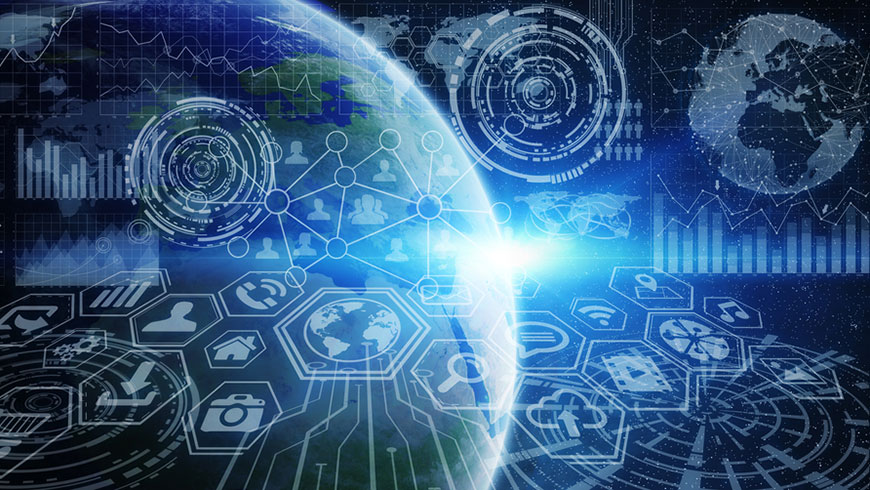 Webpages
Social media
[Speaker Notes: Your internet and social media presence must comply with the same rules
Be conscious of rules regarding unauthorized practice since your 
Internet presence goes out to the whole world]
Recommended Reading:
Ethical Considerations for Promoting Your Practice Online, Richard M. Goehler, Christopher G. Johnson, Kyle Melloan, and Ali Razzaghi
 https://apps.americanbar.org/litigation/litigationnews/trial_skills/070710-ethics-promoting-law-practice-online.html
[Speaker Notes: This internet article is a good primer for internet advertising
They set out the requirements in a good disclaimer
Warn that chat window may get you closer to solicitation as opposed to advertising]
Recommended Reading:
“Generally, ethics rules regarding advertising, solicitation, and the creation of an attorney-client relationship apply to an attorney’s activities on social-networking sites such as Facebook, LinkedIn, and MySpace. For example, disclosing on MySpace that you are an attorney and casually posting messages about legal issues may require you to include all the advertising disclosures and disclaimers required by your particular jurisdiction. Similarly, lawyers informally conversing about legal subjects on Facebook should realize that their conduct may create an attorney-client relationship. This could give rise to inadvertent conflicts, malpractice claims, allegations of improper solicitation of clients, or even assertions that an attorney is improperly practicing law by giving legal advice to individuals in jurisdictions in which the attorney is not licensed.”
[Speaker Notes: Their conclusions should scare us all a bit:]
D. Candor to the TribunalORPC 3.3:
Don’t lie to the court
Don’t let your clients lie either

A lawyer shall not fail to disclose legal authority in the controlling jurisdiction known to be directly adverse and not disclosed by the opposing side”
[Speaker Notes: ORPC 3.3: Quit lying to the judge. Don’t let your client lie, either.
Does anyone know what this means (read slide)
Does that include a COCA decision? Once where mandate has not issued?
Does not say controlling authority—but controlling jurisdiction]
Rule 3.4. Fairness to Opposing Party and Counsel
A lawyer shall not:
(a) unlawfully obstruct another party's access to evidence or unlawfully alter, destroy or conceal a document or other material having potential evidentiary value. A lawyer shall not counsel or assist another person to do any such act;
(b) falsify evidence, counsel or assist a witness to testify falsely, or offer an inducement to a witness that is prohibited by law;
(c) knowingly disobey an obligation under the rules of a tribunal except for an open refusal based on an assertion that no valid obligation exists;
(d) in pretrial procedure, make a frivolous discovery request or fail to make reasonably diligent effort to comply with a legally proper discovery request by an opposing party;
(e) in trial, allude to any matter that the lawyer does not reasonably believe is relevant or that will not be supported by admissible evidence, assert personal knowledge of facts in issue except when testifying as a witness, or state a personal opinion as to the justness of a cause, the credibility of a witness, the culpability of a civil litigant or the guilt or innocence of an accused; or
(f) request a person other than a client to refrain from voluntarily giving relevant information to another party unless:
(1) the person is a relative or an employee or other agent of a client; and
(2) the lawyer reasonably believes that the person's interests will not be adversely affected by refraining from giving such information.
[Speaker Notes: ORPC 3.4: does the law really say I have to be fair to the other side?
Don’t worry, the rule just says you can’t lie or destroy or suppress evidence. 
or make a frivolous discovery request.]
Rule 3.5. Impartiality and Decorum of the Tribunal
A lawyer shall not:
(a) seek to influence a judge, juror, prospective juror or other official by means prohibited by law;
(b) communicate ex parte with such a person during the proceeding unless authorized to do so by law or court order;
(c) communicate with a juror or prospective juror after discharge of the jury if:
(1) the communication is prohibited by law or court order;
(2) the juror has made known to the lawyer a desire not to communicate; or
(3) the communication involves misrepresentation, coercion, duress or harassment; or
(d) engage in conduct intended to disrupt a tribunal.
[Speaker Notes: ORPC 3.5: no undue influence on the judge or a juror
or ex parte communication with the same
Here’s my Ethical rules nugget:
Go home and read the ORPC
At least make a New Year’s Eve Resolution]
E Meritorious Claims and Contentions
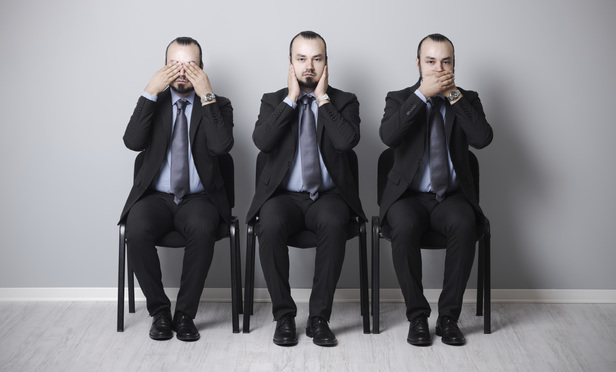 [Speaker Notes: Litigating Ethically
What is there to say?]
ORPC 3.1: Bring only meritorious claims
Comment: The filing of an action or defense or similar action taken for a client is not frivolous merely because the facts have not first been fully substantiated or because the lawyer expects to develop vital evidence only by discovery. What is required of lawyers, however, is that they inform themselves about the facts of the clients’ cases and the applicable law and determine that they can make good faith arguments in support of their client’s positions. Such action is not frivolous even though the lawyer believes that the client's position ultimately will not prevail. The action is frivolous, however, if the lawyer is unable either to make a good faith argument on the merits of the action taken or to support the action taken by a good faith argument for an extension, modification or reversal of existing law.
[Speaker Notes: Rule 3.1 says we can’t bring frivolous claims
I guess that’s good since it’s hard to get paid on frivolous claims
Does not mean we can’t bring a claim against negative law
If we can articulate non frivolous basis to overrule, modify, or extend
Need not be able to marshall all needed facts before filing
If reasonable expectation of being able to develop facts in discovery]
ORPC 3.2: Expedite litigation
Comment: Dilatory practices bring the administration of justice into disrepute. Although there will be occasions when a lawyer may properly seek a postponement for personal reasons, it is not proper for a lawyer to routinely fail to expedite litigation solely for the convenience of the advocates. Nor will a failure to expedite be reasonable if done for the purpose of frustrating an opposing party’s attempt to obtain rightful redress or repose. It is not a justification that similar conduct is often tolerated by the bench and bar. The question is whether a competent lawyer acting in good faith would regard the course of action as having some substantial purpose other than delay. Realizing financial or other benefit from otherwise improper delay in litigation is not a legitimate interest of the client.
[Speaker Notes: ORPC 3.2: Lawyer shall make reasonable efforts to expedite litigation.
Occasional postponement is okay, but not routine delay for convenience sake
Delay for purpose of frustrating opponents case is improper
Reasonable (competent) lawyer standard applies]
F. Conflicts of Interest in Plaintiff’s Cases
Litigation funding
[Speaker Notes: We have already discussed one potential conflict: litigation funding. 
Why is this a conflict? It give the lawyer a financial interest in the case
I guess having our livelihood tied up in our cases is not considered an interest
That question has been resolved in favor of allowing the lawyer to fund case expenses with repayment contingent upon recovery. 
And we can probably borrow that money and charge the interest to the client]
Representing passenger and driver in same wreck
Rule 1.7. Conflict of Interest: Current Clients
(a) Except as provided in paragraph (b), a lawyer shall not represent a client if the representation involves a concurrent conflict of interest. A concurrent conflict of interest exists if:
[Speaker Notes: What about some more challenging conflicts problems
What about the plaintiff who represents both a passenger and driver in the same wreck?
Can you represent both if you intend to sue the driver on behalf of the passenger? Of course not.]
Representing passenger and driver in same wreck
Rule 1.7. Conflict of Interest: Current Clients
(a) Except as provided in paragraph (b), a lawyer shall not represent a client if the representation involves a concurrent conflict of interest. A concurrent conflict of interest exists if:
(1) the representation of one client will be directly adverse to another client; or
[Speaker Notes: But what if you don’t intend to sue the driver because you don’t think they were at fault?
Rule 1.7 says a concurrent conflict exists if the representation of one client will be directly adverse to another]
Representing passenger and driver in same wreck
Rule 1.7. Conflict of Interest: Current Clients
(a) Except as provided in paragraph (b), a lawyer shall not represent a client if the representation involves a concurrent conflict of interest. A concurrent conflict of interest exists if:
(1) the representation of one client will be directly adverse to another client; or
(2) there is a significant risk that the representation of one or more clients will be materially limited by the lawyer's responsibilities to another client, a former client or a third person or by a personal interest of the lawyer.
[Speaker Notes: Or if there is a significant risk representation of one will be materially limited by responsibilities to the other or if it implicates a personal interest of the lawyer

What happens if your passenger client doesn’t sue your driver client, but the Defendant wants a white verdict form listing the driver
Any chance of that happening Josh?]
Just get “informed consent”
ORPC 1.7(b) Notwithstanding the existence of a concurrent conflict of interest under paragraph (a), a lawyer may represent a client if:
(1) the lawyer reasonably believes that the lawyer will be able to provide competent and diligent representation to each affected client;(2) the representation is not prohibited by law;(3) the representation does not involve the assertion of a claim by one client against another client represented by the lawyer in the same litigation or other proceeding before a tribunal; and(4) each affected client gives informed consent, confirmed in writing.
[Speaker Notes: What about informed consent? The rules allow for that, right?
Do you think you could get the client to agree? Of course. You’re the expert.]
Just get “informed consent”
ORPC 1.7(b) Notwithstanding the existence of a concurrent conflict of interest under paragraph (a), a lawyer may represent a client if:
(1) the lawyer reasonably believes that the lawyer will be able to provide competent and diligent representation to each affected client;(2) the representation is not prohibited by law;(3) the representation does not involve the assertion of a claim by one client against another client represented by the lawyer in the same litigation or other proceeding before a tribunal; and(4) each affected client gives informed consent, confirmed in writing.
[Speaker Notes: Is your belief you can provide competent representation to both “reasonable”]
Just get “informed consent”
[Speaker Notes: Do you want the Supreme Court to decide, after the fact, after the jury has put liability on your driver client
Or even better, liability in excess of the driver’s minimum policy?
Comment to ORPC 1.7 talks about conflicts that are nonconsentable because of the institutional interest in vigorous development of each client's position when the clients are aligned directly against each other in the same litigation]
Just get “informed consent”
[Speaker Notes: What about what we talked about a minute ago, when the stuff hits the fan at trial
What do you have to do in the case of an unconsentable conflict?
Is this unconsentable at this point?
How do you effectively withdraw after the case is decided by a jury
Or did you withdraw at pretrial when this issue first became set in stone?]
Shaik v. Waiters,710 N.Y.S.2d 873.
Merely because the infant plaintiff fails to assert a counterclaim against his mother, does not resolve the issue of her negligence, so to eliminate the potentially "differing interests" of coplaintiffs. Commentators have stated that, "a passenger will almost always be advised to assert claims against all other drivers, including the passenger's driver. The same lawyer's representing both passenger and driver incurs a substantial risk of a disqualifying conflict." (Wolfram, Modern Legal Ethics § 7.3.3, at 353 [West Publ. Co. 1986].) The infant plaintiff Taaha should be advised to assert a claim against the driver of the automobile of which he was a passenger, his coplaintiff Rizwana. Consequently, the same attorney cannot properly represent the potentially "differing interests" of mother driver and infant passenger.”
[Speaker Notes: Here’s what one court thought about it in response to a defense motion to disqualify a lawyer]
Representing multiple passengers in wreck with limited coverage
$$$$$$$$$$$$$$$$$
$$$$$$$$$$$$$$$$$
[Speaker Notes: Multiple passengers limited coverage
Evil inherent—not enough money to go around]
Representing multiple passengers in wreck with limited coverage
Passenger 1: $50,000 damages
Passenger 2: 50,000 damages
Passenger 3: $50,000 damages
Geico Liability Policy: 50/100
[Speaker Notes: Maybe okay if only two parties with claims under the policy since we have per person and per occurrence limits
But what if you have three injured clients and 50/100 in coverage. 
Read above, Josh, is Geico gonna throw in another 50 to make everyone happy?
Doesn’t someone have to allocate that limited coverage? And doesn’t that someone have to be you
Can you ever really determine at the outset that there is enough coverage to go around?]
2019 Case Studies
State ex rel. OBA v. Stout, 2019 OK 60—lawyer entering sexual relationship with client disciplined for violation of ORPC 1.7 Conflicts, 1.8 Conflicts Specific Rules, 8.4 Misconduct
[Speaker Notes: If you are already in a relationship with someone and they hire you to represent them that’s okay
But don’t enter into a relationship after contracting to represent someone]
Case Studies
State ex rel. OBA v. Koss, 2019 OK 70
Lawyer hired to represent Fredy Escobar in comp claim re: broken ankle sustained on job with Garcia’s Construction
Claim settled for $9000
Client incarcerated at some point before settlement
Lawyer goes to correctional facility to discuss settlement with client
Lawyer does not speak Spanish
[Speaker Notes: Lawyer goes to correctional facility to discuss settlement with client
But alas lawyer does not speak Spanish]
Lawyer goes to correctional facility to discuss settlement with client
Lawyer does not speak Spanish
He takes interpreter, Cesar Garcia.
[Speaker Notes: So he takes interpreter, Cesar Garcia. 
Yes, Cesar Garcia of Garcia’s Construction. What could go wrong?]
With Garcia interpreting, it is determined the $9000 settlement will be disbursed as follows:
$2000 to Koss for fee and costs
$4000 to Escobar
$3000 to Garcia to repay a loan
[Speaker Notes: With Garcia interpreting, it is determined the $9000 settlement will be disbursed as follows:
$2000 to Koss for fee and costs
$4000 to Escobar
And . . . $3000 to Garcia to repay a loan]
Any guesses what Mr. Escobar said about all this once he finally learned what happened?
[Speaker Notes: Any guesses what Mr. Escobar said about all this once he finally learned what happened?]
With Garcia interpreting, it is determined the $9000 settlement will be disbursed as follows:
$2000 to Koss for fee and costs
$4000 to Escobar
$3000 to Garcia to repay a loan

Escobar later claimed there was no loan and he expected $6700 from the settlement
[Speaker Notes: Escobar later claims there was no loan and he had agreed to pay Garcia $300 for translating
This one gets worse though]
Koss then sent Garcia to receive the settlement check and take it to the correctional facility for Escobar to sign
Koss then deposited the funds to trust and sent a trust check to Escobar for $4000 (not $6700)
The correctional facility returned the check as undeliverable
[Speaker Notes: Koss then sent Garcia to receive the settlement check and take it to the correctional facility for Escobar to sign
Koss then deposited the funds to trust and sent a trust check to Escobar for $4000 (not $6700)
The correctional facility returned the check as undeliverable]
Koss then sent Garcia to receive the settlement check and take it to the correctional facility for Escobar to sign
Koss then deposited the funds to trust and sent a trust check to Escobar for $4000 (not $6700)
The correctional facility returned the check as undeliverable
Koss did not attempt to communicate with Escobar after the check was returned but instead gave the check to Garcia
[Speaker Notes: Koss did not attempt to communicate with Escobar after the check was returned but 
Did the reasonable thing instead and gave the check to Garcia
Escobar never received a dime and Garcia did not cooperate in the OBA investigation]
Anyone see any conflicts of interest?
Violations of 1.7/1.8 Conflicts?

1.1 and 1.3
[Speaker Notes: Conflict of interest?
That was never mentioned in the disciplinary action
Instead Koss was charged with violations related to conversion for diverting money to Garcia (so conversion does not have to benefit the lawyer)
For using Garcia as translator, Koss was not charged with violating 1.7/1.8 Conflicts, but instead
1.1 Competence and 1.3 diligence. I guess that was because Garcia was never a client, though he certainly benefited from Koss’ actions]
ORPC 5.3
It is unethical for a lawyer to allow others to do for them what they could not do themselves
This rule applies to your staff, but also to investigators and experts that you hire
[Speaker Notes: This is a good time to remind us of ORPC 5.3
Read slide]
G. Ethical Dangers of Using Social Media
Common scenarios:
Instructing someone to delete social media posts
G. Ethical Dangers of Using Social Media
Common scenarios:
Instructing someone to delete social media posts
Investigating clients, opposing parties, and witnesses social media
G. Ethical Dangers of Using Social Media
Common scenarios:
Instructing someone to delete social media posts
Investigating clients, opposing parties, and witnesses social media
“friending” the above
G. Ethical Dangers of Using Social Media
Common scenarios:
Instructing someone to delete social media posts
Investigating clients, opposing parties, and witnesses social media
“friending” the above
Investigating jurors social media
Rules implicated:
Deletion of social media posts:
ORPC 3.4 Fairness to Opposing Party and Counsel
[Speaker Notes: ORPC 3.4: A lawyer shall not unlawfully obstruct another party's access to evidence or unlawfully alter, destroy or conceal a document or other material having potential evidentiary value. A lawyer shall not counsel or assist another person to do any such act]
Rules implicated:
Investigating parties or witnesses:
ORPC 1.1 Competence
[Speaker Notes: Investigating parties and witnesses social media
Most commentators say this in not only allowable but a must
Otherwise we are in violation of the rule requiring competent representation]
Rules implicated:
“friend” request to opposing parties:
ORPC 4.2 Communication with person represented by counsel
http://www.texasbarcle.com/cle/OLViewArticle.asp?a=180444&t=PDF&e=14633&p=1
[Speaker Notes: Can you “friend request” the defendant 
ORPC Rule 4.2. Communication With Person Represented By Counsel
In representing a client, a lawyer shall not communicate about the subject of the representation with a person the lawyer knows to be represented by another lawyer in the matter, unless the lawyer has the consent of the other lawyer or is authorized to do so by law or a court order.
And remember, this evil is not avoided by having your paralegal do the friending
Read Texas bar article]
Automatic notifications
[Speaker Notes: Beware: the rule probably forbids even viewing a represented person’s social media where the media sends an automatic notification of the viewing to the user]
Rules implicated:
Investigating juries social media:
ORPC 3.5 Impartiality and Decorum of the Tribunal
[Speaker Notes: Investigating jurors social media
Rule 3.5. Impartiality and Decorum of the Tribunal
A lawyer shall not:
(a) seek to influence a judge, juror, prospective juror or other official by means prohibited by law;]
ABA Formal Opinion 466
https://www.americanbar.org/content/dam/aba/administrative/professional_responsibility/formal_opinion_466_final_04_23_14.authcheckdam.pdf
“Passive lawyer review, juror unaware,” “Active lawyer review,” “passive lawyer review, juror aware”
Oklahoma authority?
[Speaker Notes: A lawyer may review juror or potential juror’s internet presence
But may not communicate with the juror
May not send access request
But mere fact juror can see that lawyer accessed public presence is not a violation]
National Business Institute (NBI)PLAINTIFF’S PERSONAL INJURY FROM START TO FINISH
Section VI. Ethical Considerations for Personal Injury Attorneys

By: Paul Kouri

December 03, 2019
Oklahoma City, Oklahoma
136
[Speaker Notes: Congratulations you have obtained your ethics credit]